Plantenkennis
IBS TOW
Oefentoets 1-13
Antwoorden
Sansevieria trifasciata ‘Laurentii’      Vrouwentong1
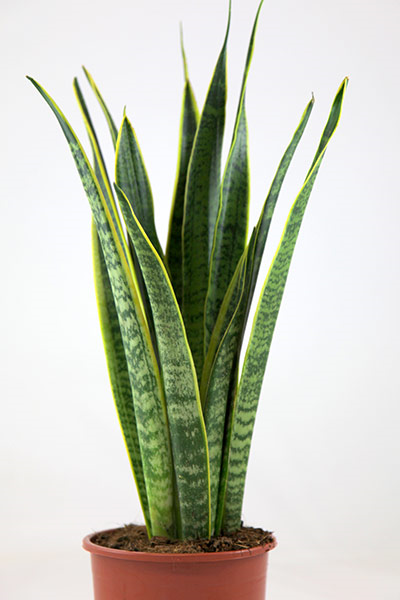 Saponaria soorten			                           -2
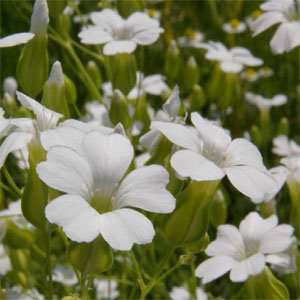 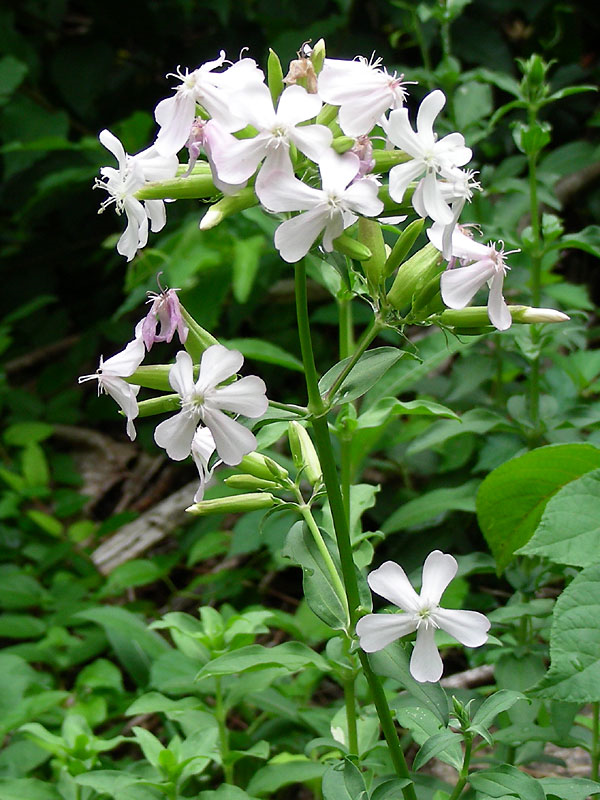 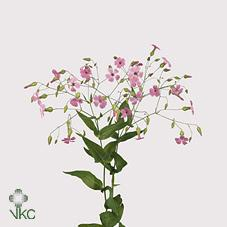 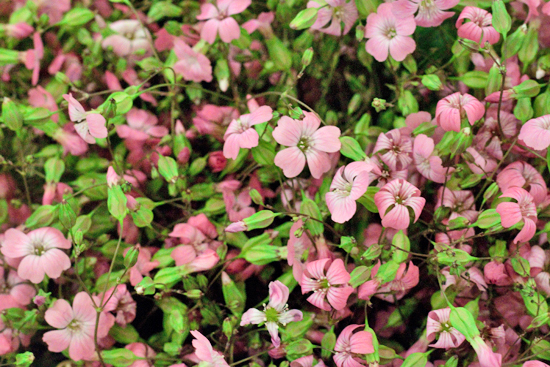 Sedum spectabile			               Vetkruid3
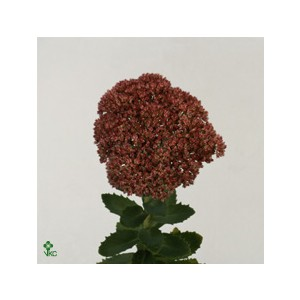 Selaginella martensii			                -4
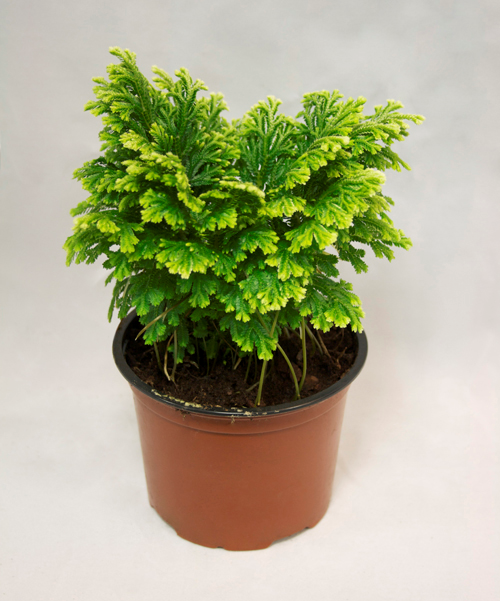 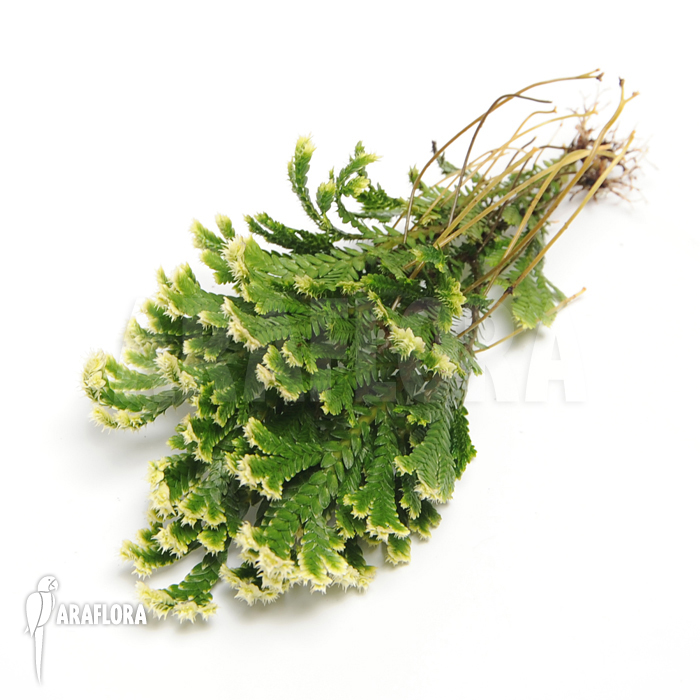 Senecio (Cruentus Groep)		              -5
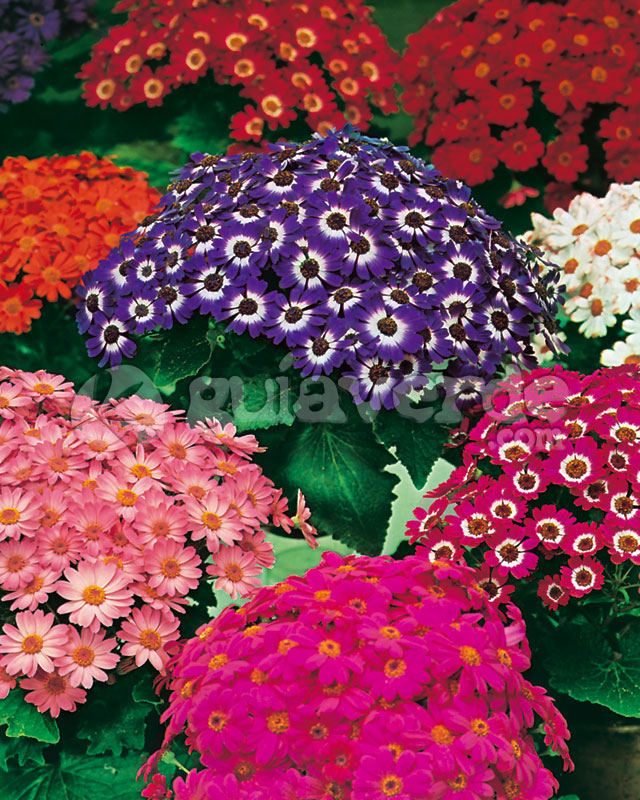 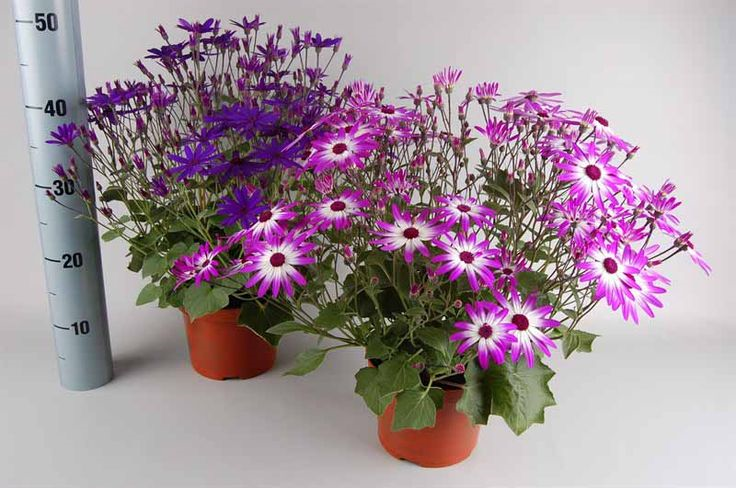 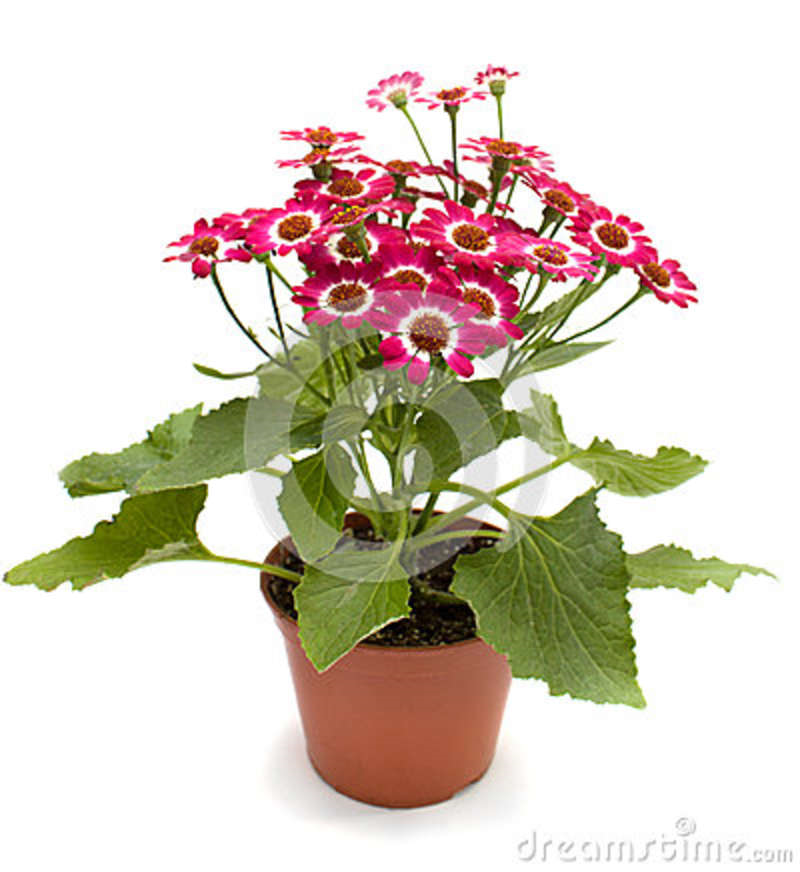 Sempervivum soorten en cultivars	Huislook6
Soleirolia soleirolii			Slaapkamergeluk7
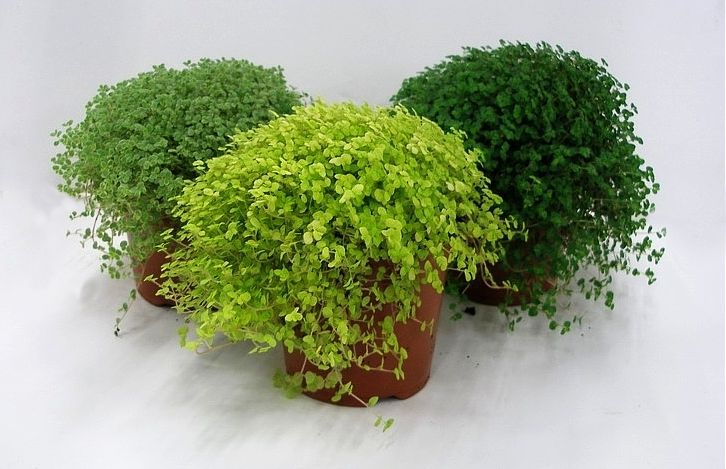 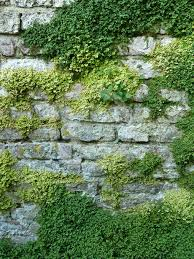 Solidago cultivars			    Guldenroede8
Totaal punten  = cijfer
         1,9